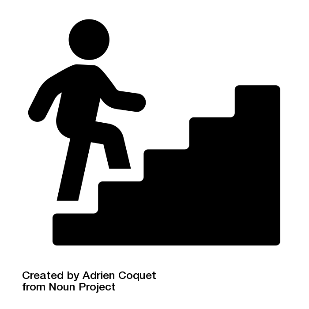 Where are areas of surplus and deficit located globally?
Blackpool Aspire Academy
PSHE Learning Journey
Gambling
Indecent images
Pregnancy and Parenthood
Dangers of Pornography
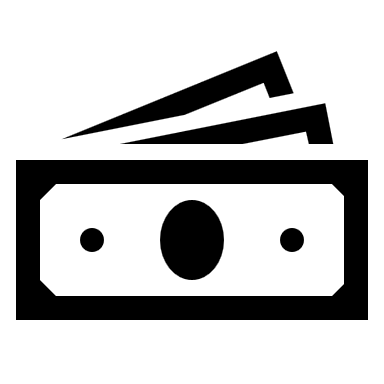 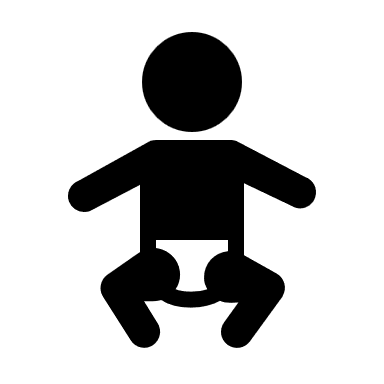 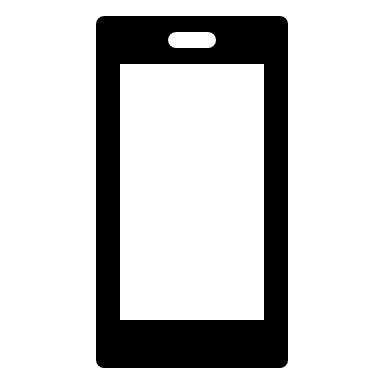 FGM
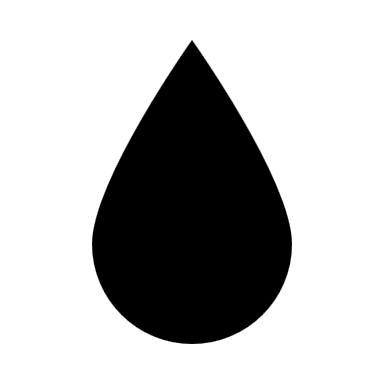 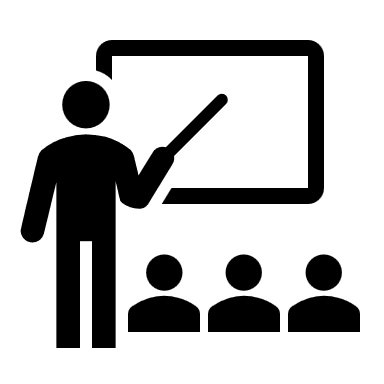 YEAR
11
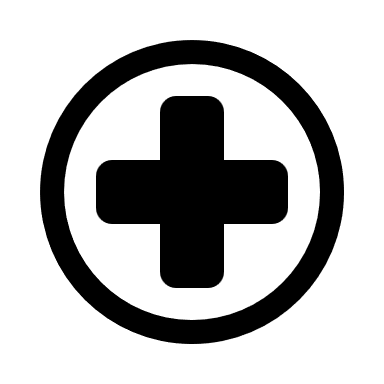 Menopause
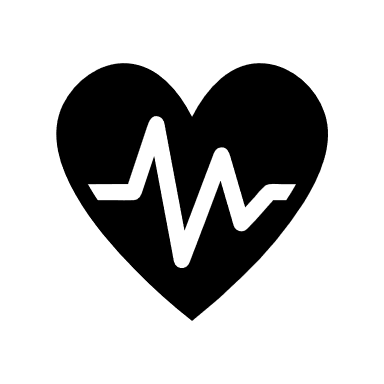 Drugs
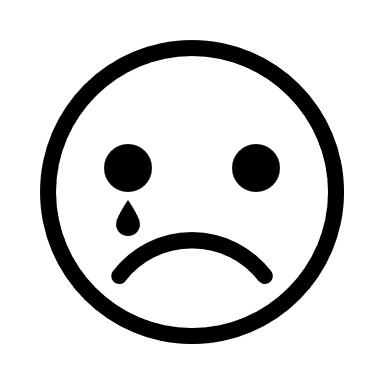 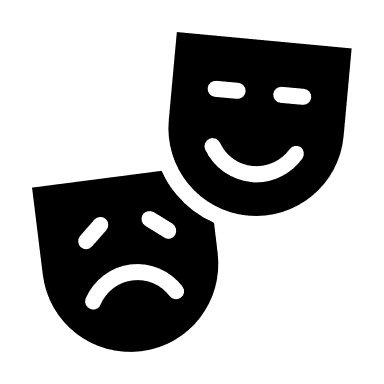 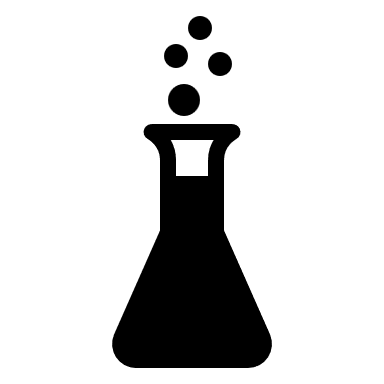 Health Screening
Bereavement
Body Image
Unhealthy Relationships
YEAR
10
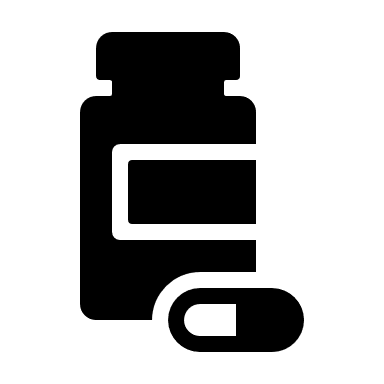 STIs
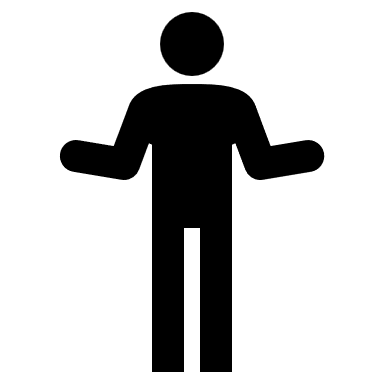 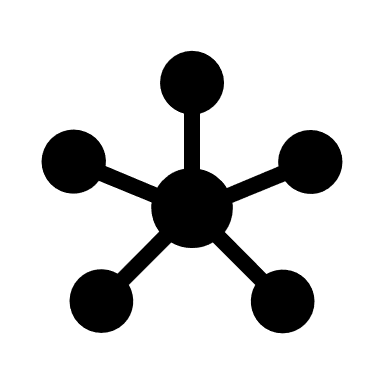 Vaping
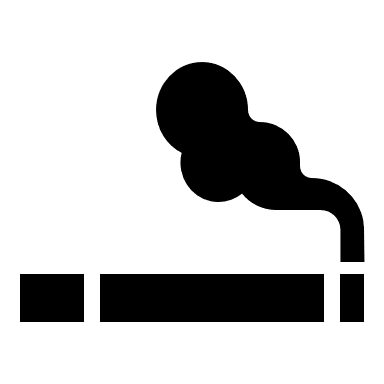 Misogyny
Murder games
Contraception
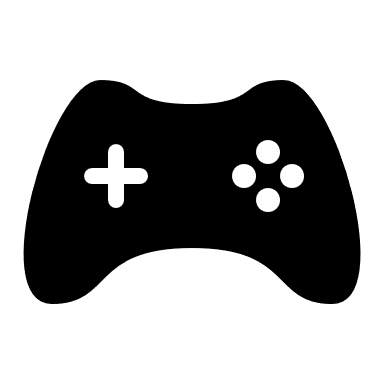 Drugs, Alcohol and Tobacco
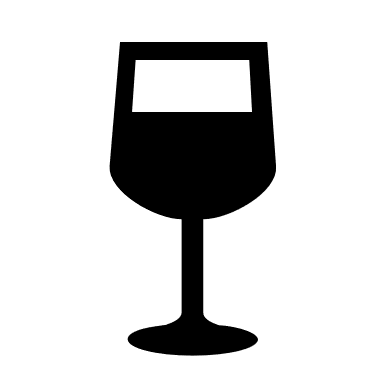 Online Safety
Forced Marriage
Sleep
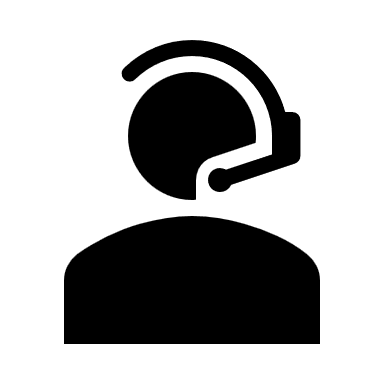 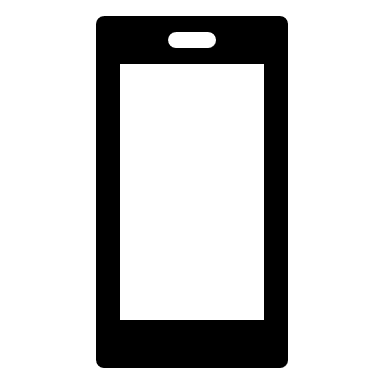 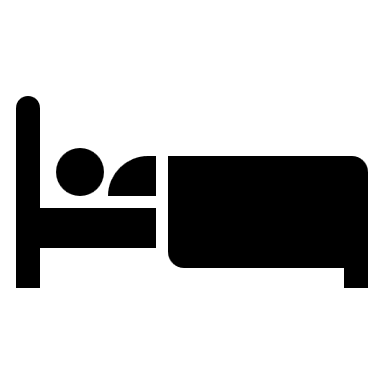 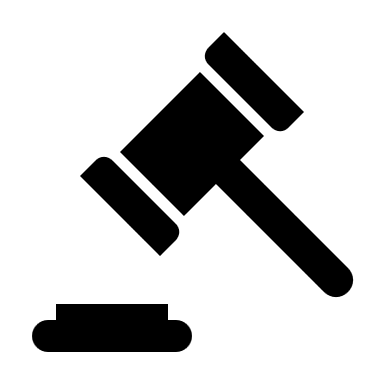 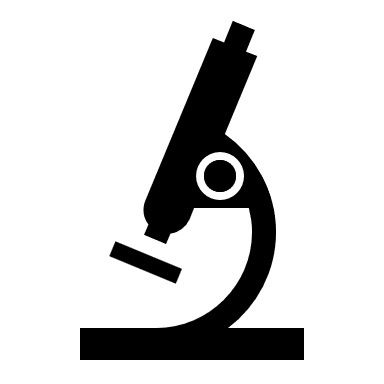 Youth Produced Sexual Imagery
YEAR
9
Tattoos and Piercings
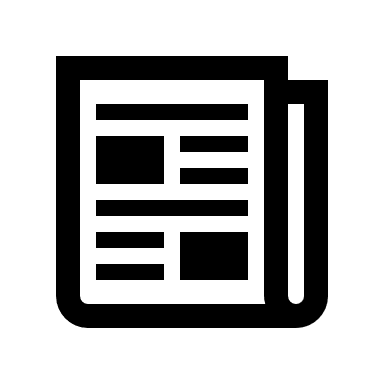 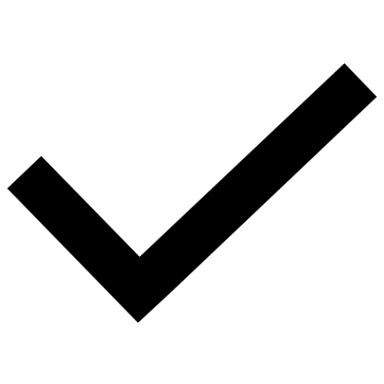 Firework Safety
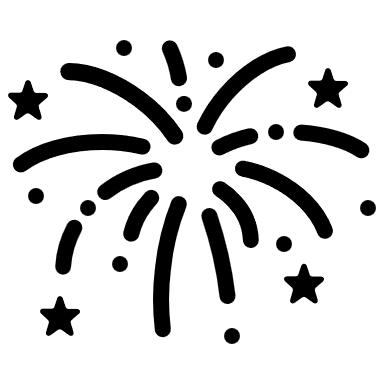 Healthy Lifestyle
Consent
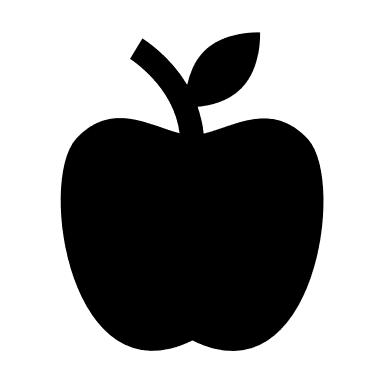 Honor Based Violence
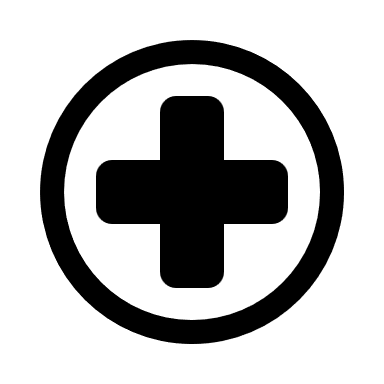 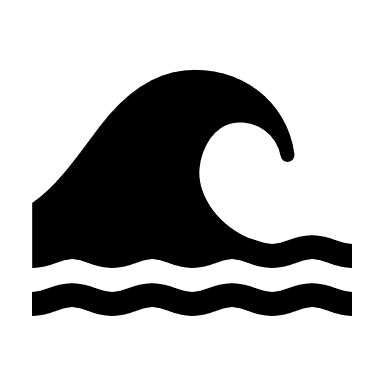 First Aid
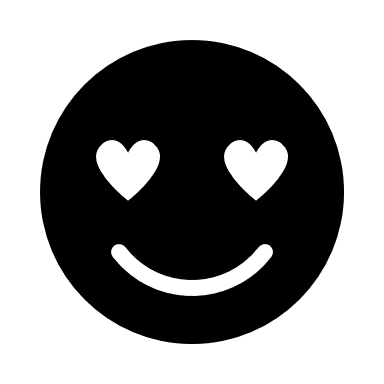 YEAR
8
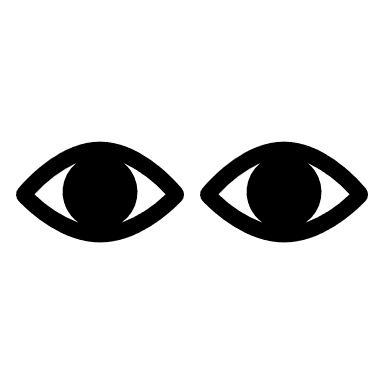 Stereotypes
What is mental health?
Water Safety
Gender Identity
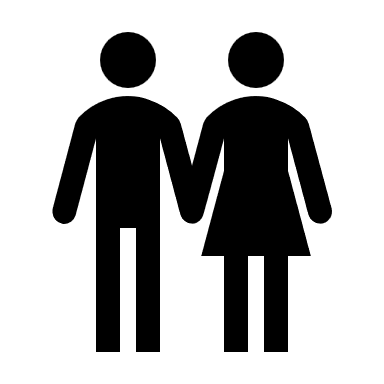 Positive Mental Health
Puberty/ puberty Hygiene
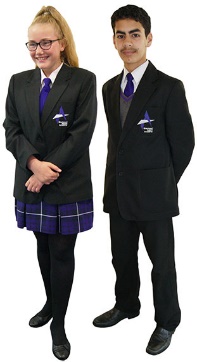 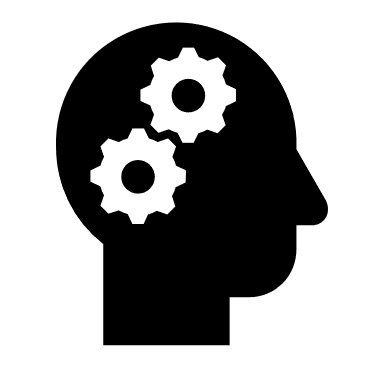 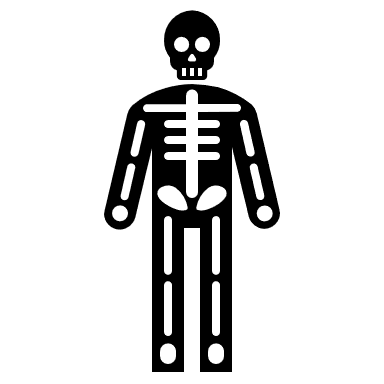 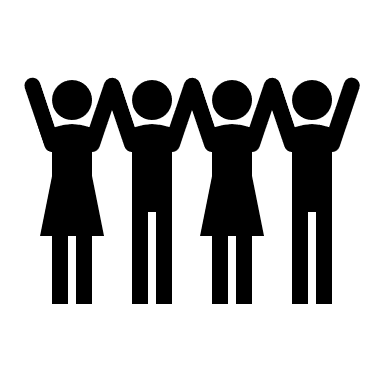 YEAR
7
What is a healthy relationship?
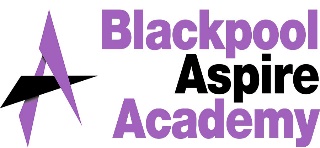 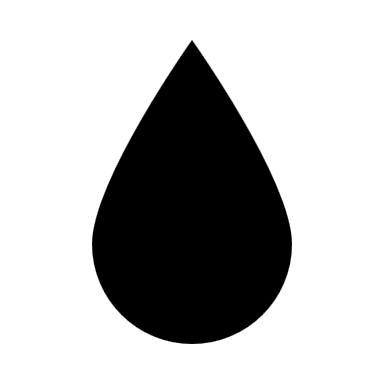 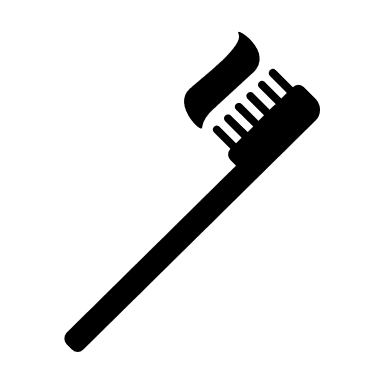 Transition
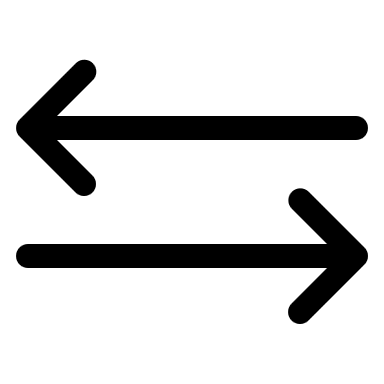 Menstrual wellbeing
Dental hygiene
‘. ’  MICHAEL PALIN